Урок  -  путешествие    по  страницам  истории
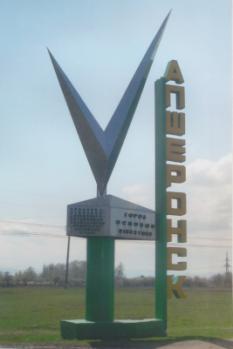 МБОУСОШ №2
Учитель  начальных  классов 
Карпусь Н.Г.
1
Первая  страница
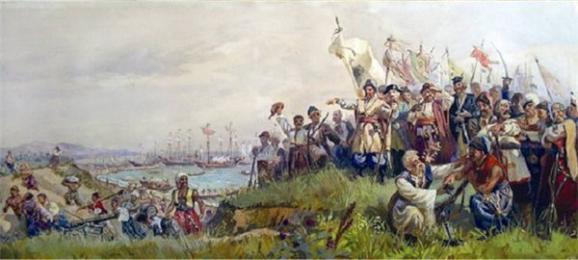 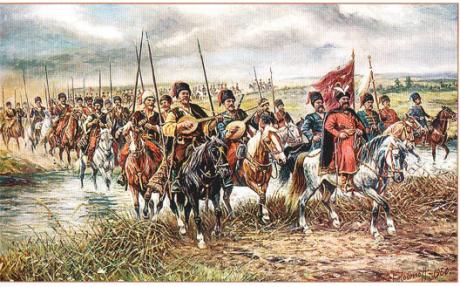 2
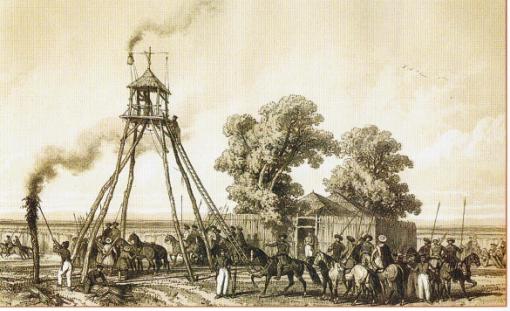 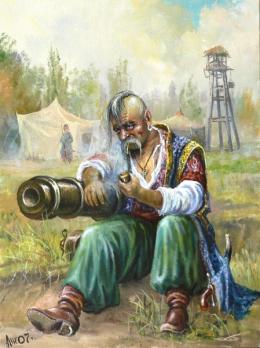 3
Вторая страница
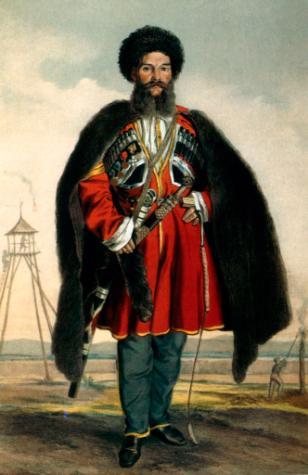 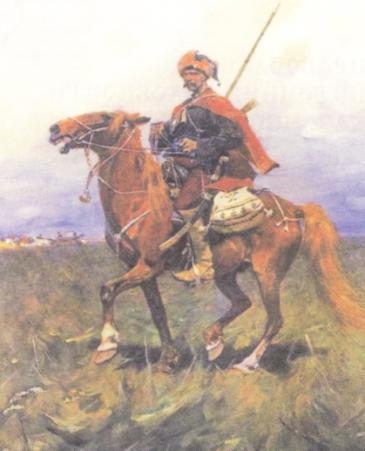 4
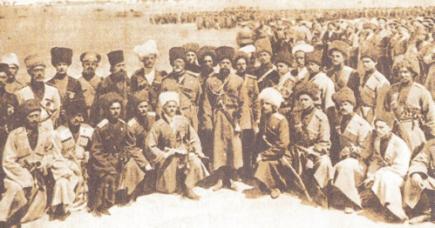 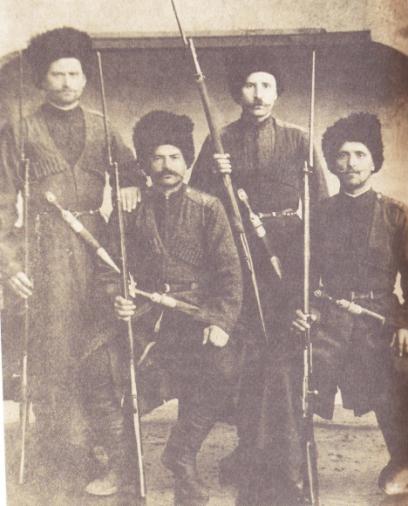 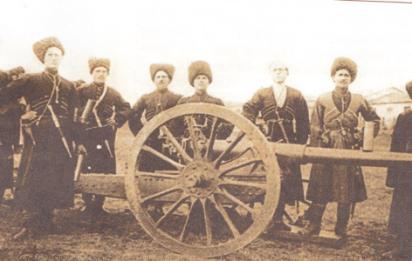 5
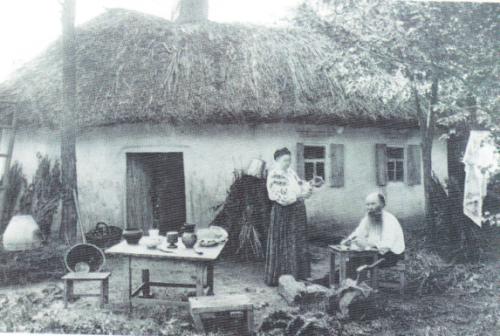 Третья страница
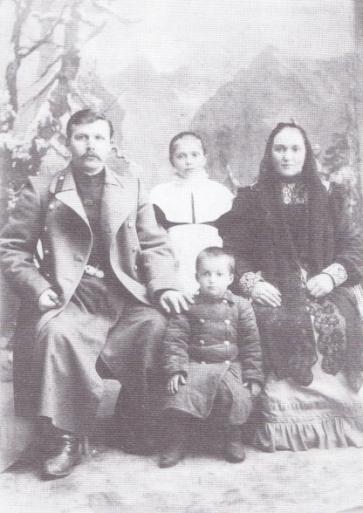 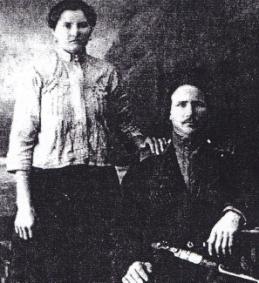 6
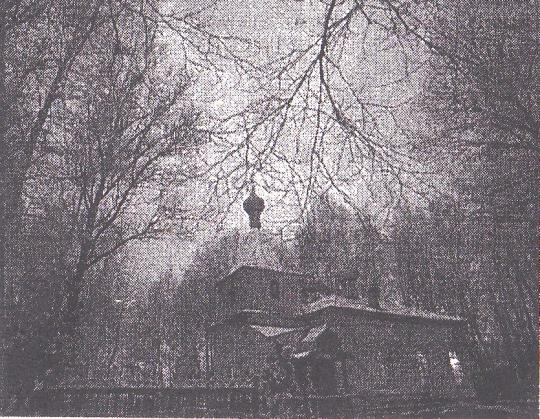 Апшеронский Свято-Покровский храм был образован в 1867
7
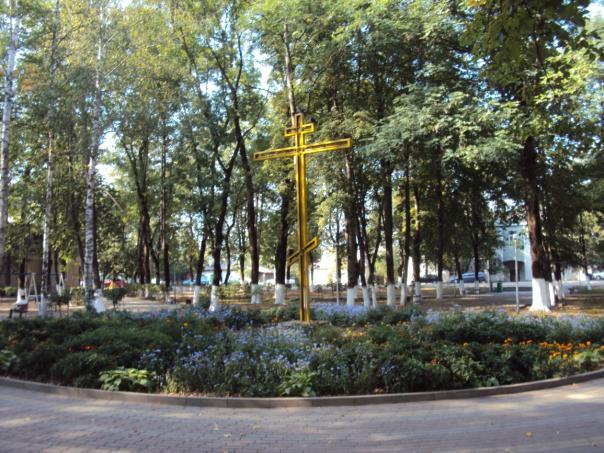 Поклонный  крест
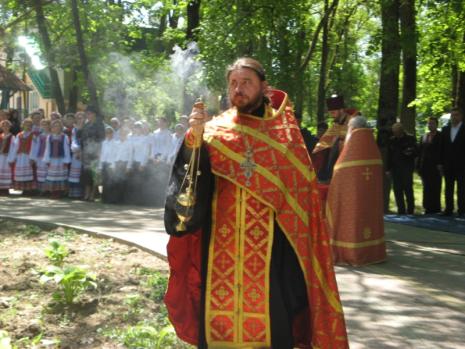 8
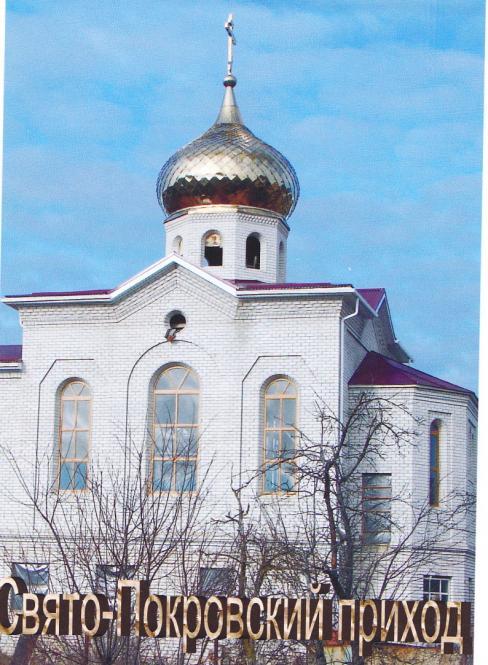 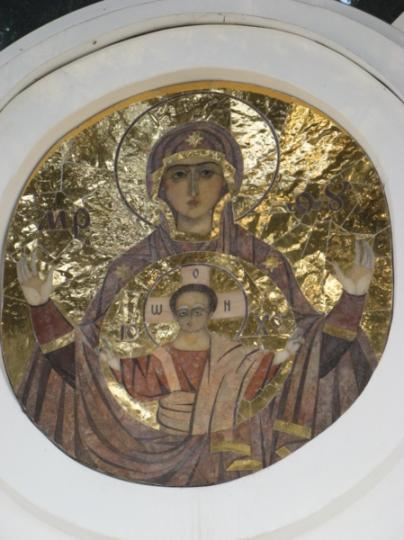 9
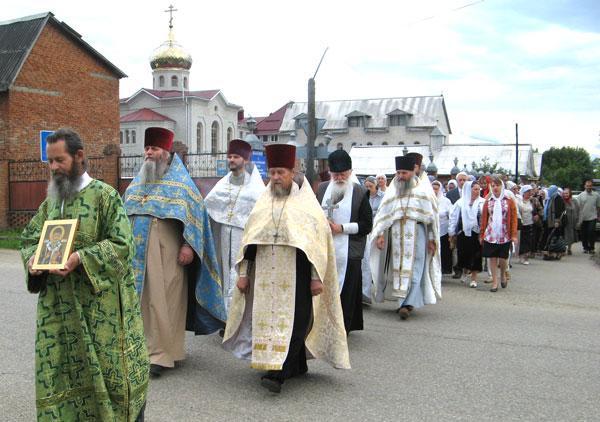 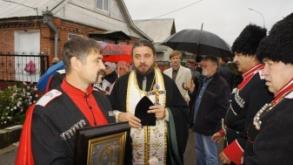 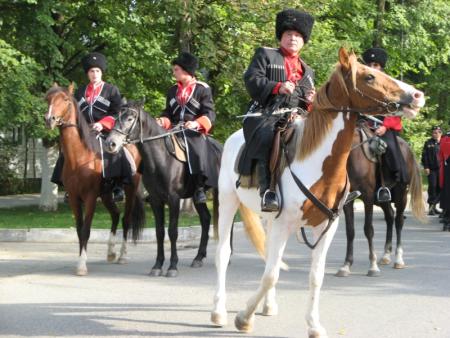 10